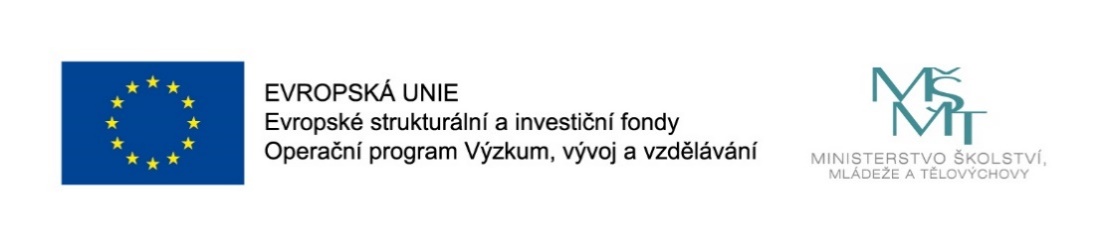 POZVÁNKA NA SPOLEČNÉ SETKÁNÍ PRACOVNÍCH SKUPIN PROJEKTU MAP  III ORP OTROKOVICE
Kdy: 16. 10. 2023 od 14 -16 hod
Kde: Otrokovická BESEDA, bar I. patro
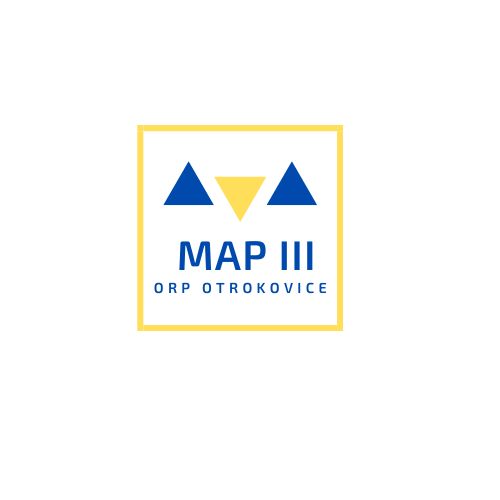 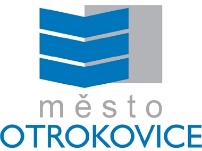 Projekt „MAP III ORP Otrokovice“, registrační číslo CZ.02.3.68/0.0/0.0/20_082/0023109 je spolufinancován Evropskou unií.
PROGRAM
Základní informace o činnosti projektu MAP III  ORP Otrokovice
Aktualizace dokumentace MAP 
Předávání informací napříč skupinami
[Speaker Notes: Na základě Postupů projektu MAP III OP VVV -  Metodiky tvorby místních akčních plánů v oblasti vzdělávání, je nutné aktualizovat a schválit veškeré dokumenty viz. program ŘV: schvalování dokumentace MAP III ORP Otrokovice.]